Crestron FlexIntelligent Communications for the Modern Workplace
Crestron Flex
A productive, stress-free experience throughout the workday
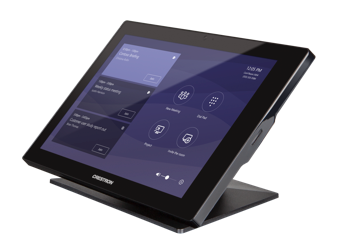 Crestron Flex – Collaboration that works. In every way.
One Solution
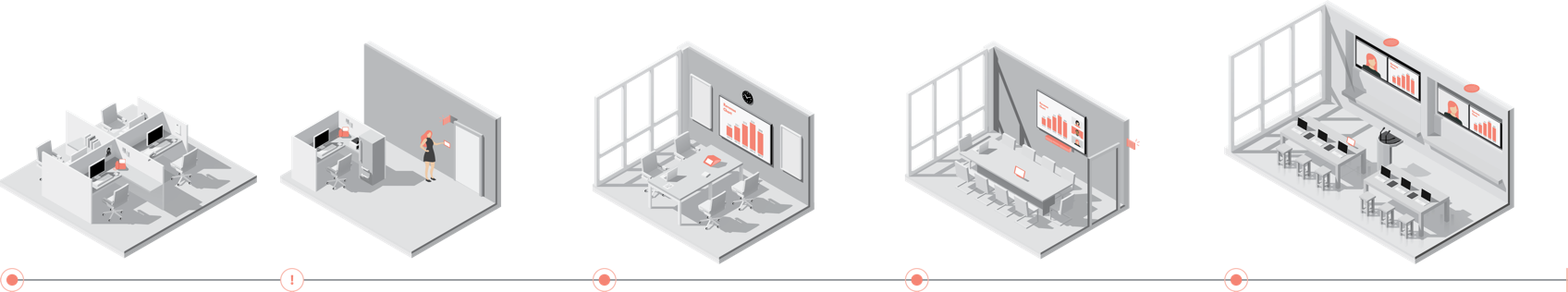 8:00 AM
The day begins
9:15 AM
Emergency meeting
10:00 AM
Team meeting
12:00 PM
Global meeting
3:30 PM
Training session
[Speaker Notes: 8:00 AM - The day begins
In your office, Crestron Flex P100 voice devices provide you with your day’s calendar and connect you with coworkers and customers alike. 

9:15 AM - Emergency meeting
Your colleagues need to review a spreadsheet before the team meeting. No problem. Crestron scheduling touch screens connect to your calendaring system. It indicates a nearby huddle room is available. You book it on the spot.

10:00 AM - Team meeting
Your colleague quickly pairs her Bluetooth® device to the Crestron Flex M100 tabletop conferencing system and you all discuss in real-time.

12:00 PM - Global meeting
As you head to your next meeting, the illuminated Crestron room availability hallway signs help you easily locate the room. As you enter, your team’s name is on the display and the same interface greets you on a 10" touch screen.

The Crestron Flex B100 Series smart soundbar provides crystal clear voice pickup around the room. One touch and everyone is connected to the room, along with the UK leadership team. On-time. Efficient.  

3:30 PM - Training session
Joining the session is simple. The Crestron Flex C100 Integration Kit provides an intuitive interface, even in the most complicated spaces, giving meeting facilitators the confidence they need to have a great session.]
Crestron Flex – Collaboration that works. In every way.
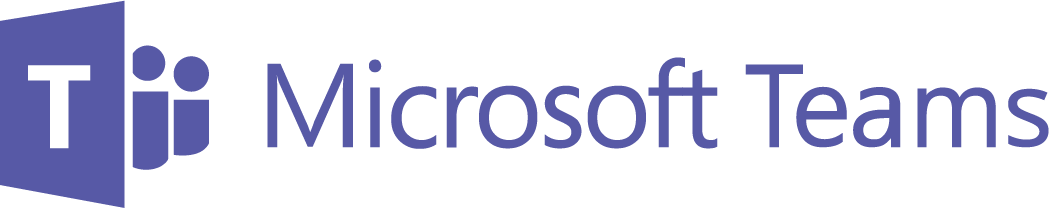 One Experience:

Consistent Microsoft user experience, from desktop to boardroom

Exceptional audio and image quality

Simplifies and speeds installation, deployment, management, monitoring, and evolution of devices, locally and globally 

Zero-touch Cloud-based management solution hosted on Microsoft® Azure® platform
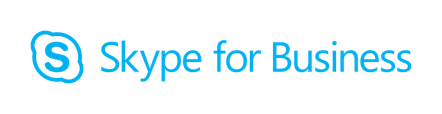 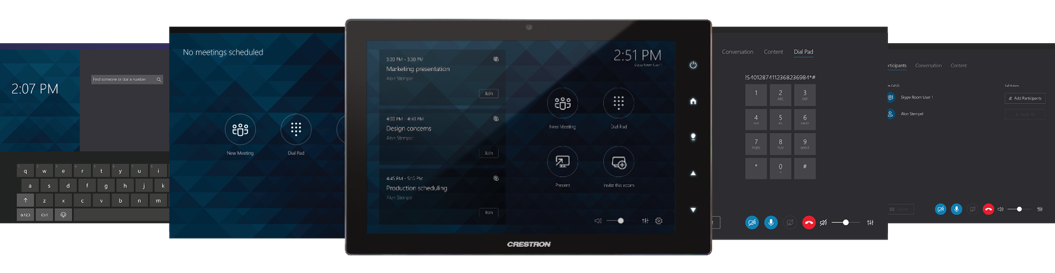 Crestron Flex – Collaboration that works. In every way.
w
One Touch to:

Initiate calls, presentations, videoconferencing and more

Book a meeting – integrates with room scheduling to check room availability

Start video, lower shades, adjust lighting and temperature – integrates with advanced video controls and smart building ecosystems
Crestron Flex – Collaboration that works. In every way.
One Partnership

Only Crestron has been a partner through every generation of Microsoft room systems 

Crestron Flex is latest, most robust result of that partnership 

UC solution that realizes the full potential of every aspect of the Microsoft ecosystem
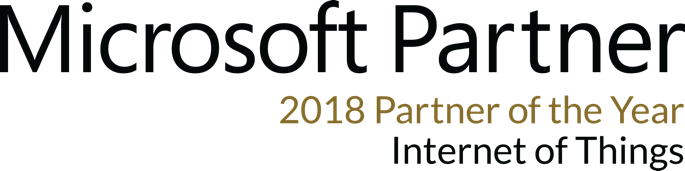 Crestron Flex – Collaboration that works. In every way.
P-Series
Voice-over-IP desk phone
M-Series
Tabletop conferencing system
B-Series
Front of Room Smart Soundbar
C-Series
Flexible, integrated UC kit
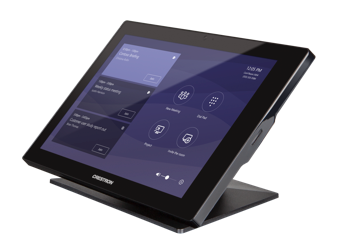 Crestron Flex P-Series
Crestron Flex P-Series
Not just a phone – a hub for collaboration

Smart desk phone connects to contacts, calendar and meetings

Connects to network with latest security standards 

Zero-touch provisioning and centralized management
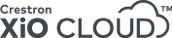 Native Voice
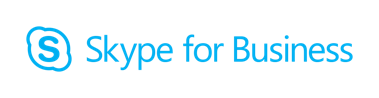 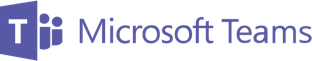 Crestron Flex P-Series
Experience

Natively runs Microsoft Teams™ with one touch join. Manage contacts. Join a meeting or book a meeting. See your day.
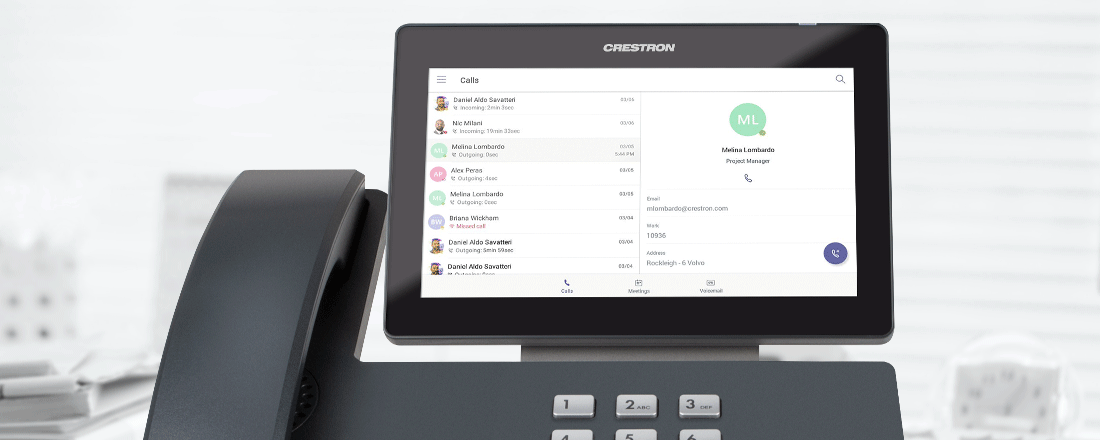 Crestron Flex P-Series
Cloud Enabled

Hosted on Microsoft Azure, Crestron XiO Cloud™ service provides zero-touch provisioning and centralized management
Crestron Flex P-Series
Installation
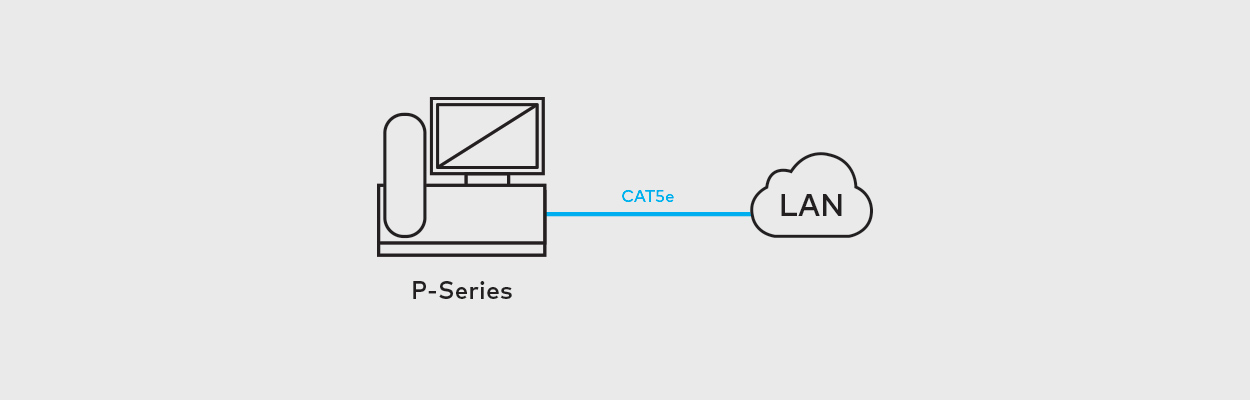 Crestron Flex P-Series
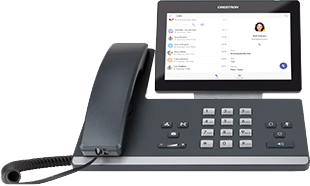 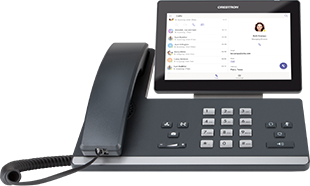 UC-P100-T
VoIP Desk Phone w/ Tilt Screen
UC-P100-T
VoIP Desk Phone
Crestron Flex M-Series
Crestron Flex M-Series
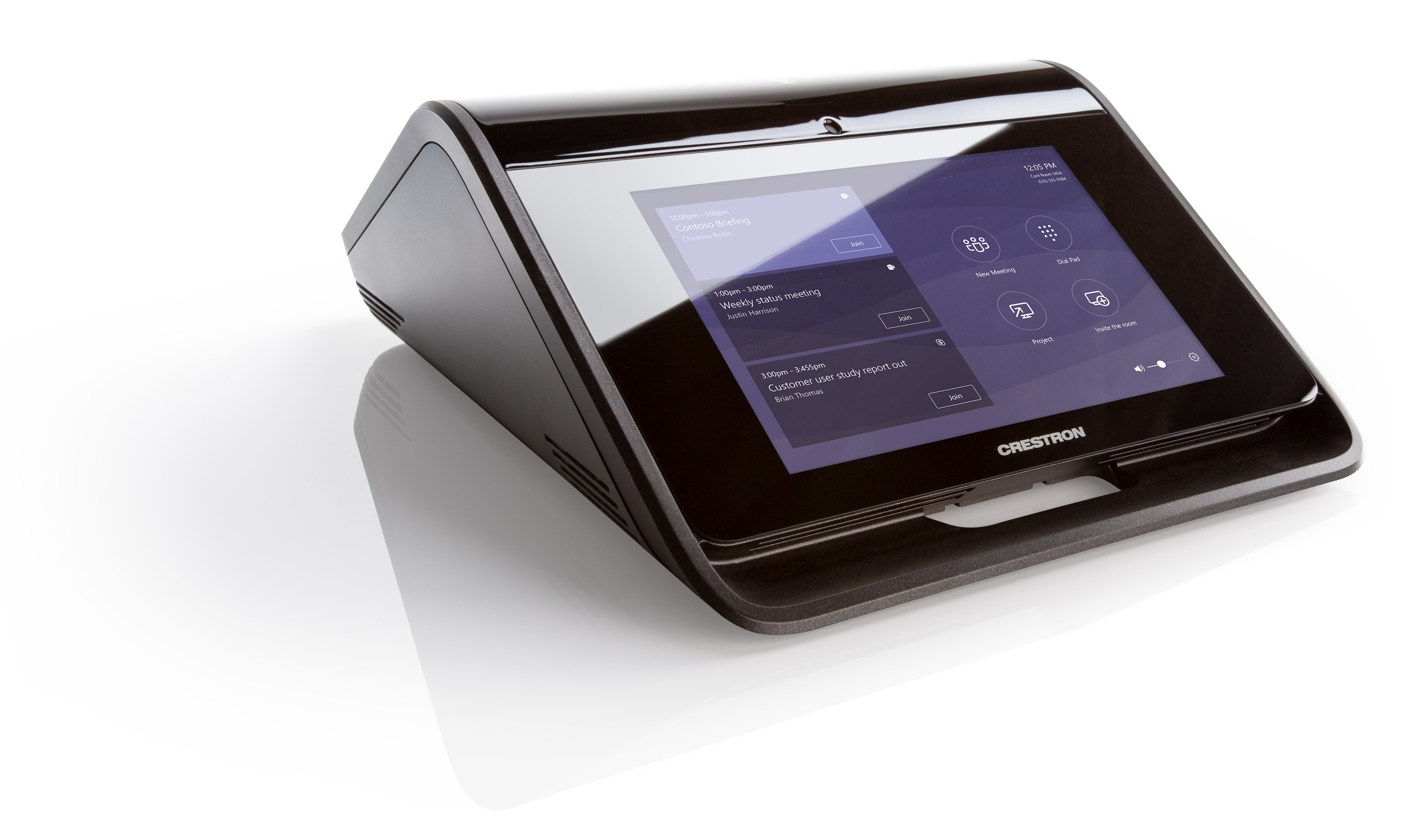 All-in-one tabletop console – the core of modern meeting spaces

Call, collaborate, present and video conference with one touch

Exceptional microphone and speaker quality
Isolated acoustics
360 degree quad microphones

Zero-touch provisioning and centralized management
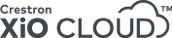 Native Voice or Room System
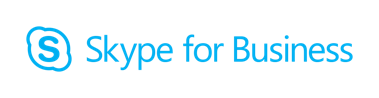 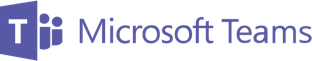 Crestron Flex M-Series
Quad array microphones
Quad array microphones with a range of 20 feet picks up every voice at the table.
Crestron Flex M-Series
Isolated Acoustic
Reduces rattling and raspy voices so remote voices sound as good as the ones in the room.
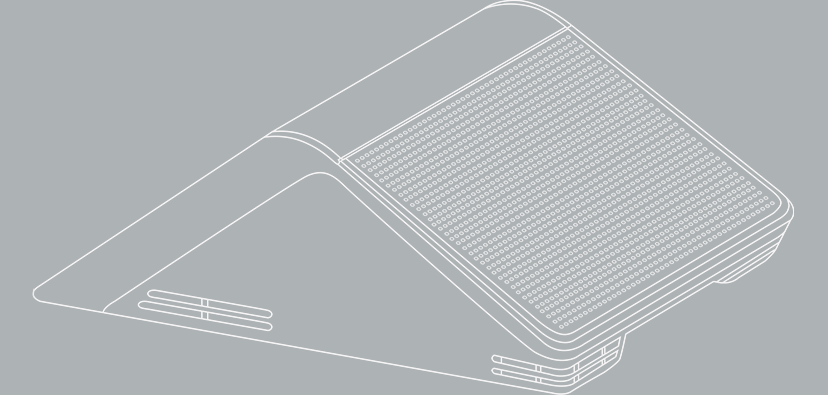 Crestron Flex M-Series
Intelligent 4K Camera
Ultra-wide angle
AutoZoom
Intelligently frames around participants
Dynamic light optimization
Auto white balance
Automatic lossless digital zoom
People counting
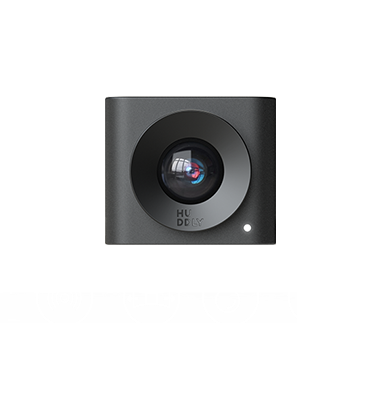 Crestron Flex M-Series
Room Controls
Flex button connects to advanced video options and smart building ecosystems: 
Switch video
Adjust audio
Lower the shades
Set the lighting
Change the temperature
Crestron Flex M-Series
Installation
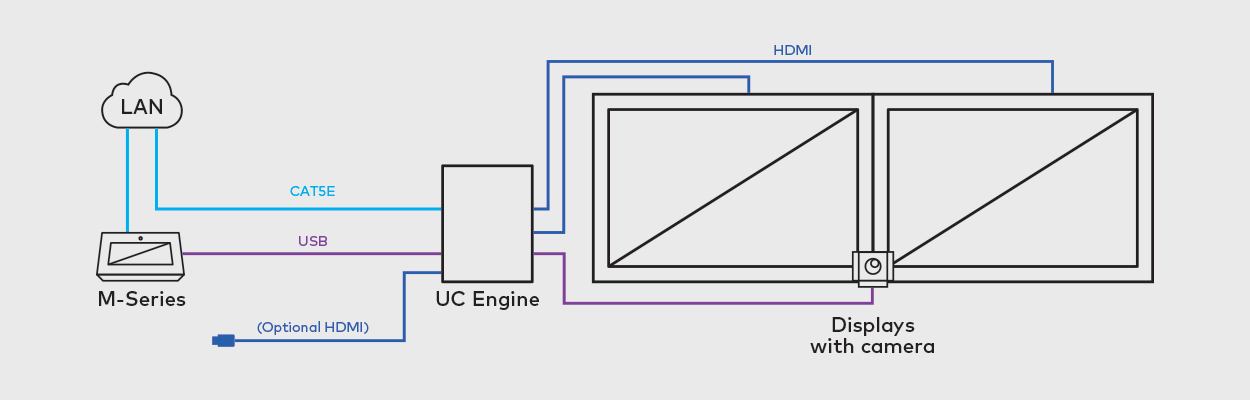 Crestron Flex M-Series
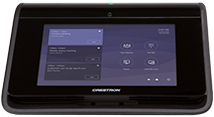 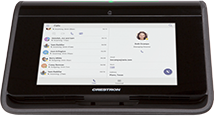 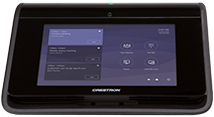 UC-M130-T
Single display video conference system
UC-M100-T
Audio Conference system
UC-M150-T
Dual display video conference system w/ intelligent camera
Crestron Flex B-Series
Crestron Flex B-Series
Complete room solution in a wall-mount soundbar form factor

Full range speakers and beam forming microphone ensure exceptional audio quality

Optional, integrated wide angle 4K camera with auto zoom and people counting

Streamlined installation: mount using integrated bracket, connect power and USB

Zero-touch provisioning and centralized management
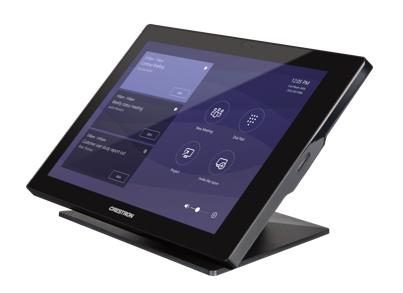 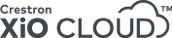 Native Room System
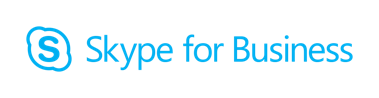 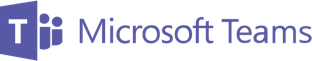 Crestron Flex B-Series
Beam Microphones
Employs adaptive beam forming technology with a range of 15 feet. Picks up whoever is speaking with pinpoint precision. Amplified speakers support a full range of HD-audio, so the richest content has the fullest sound
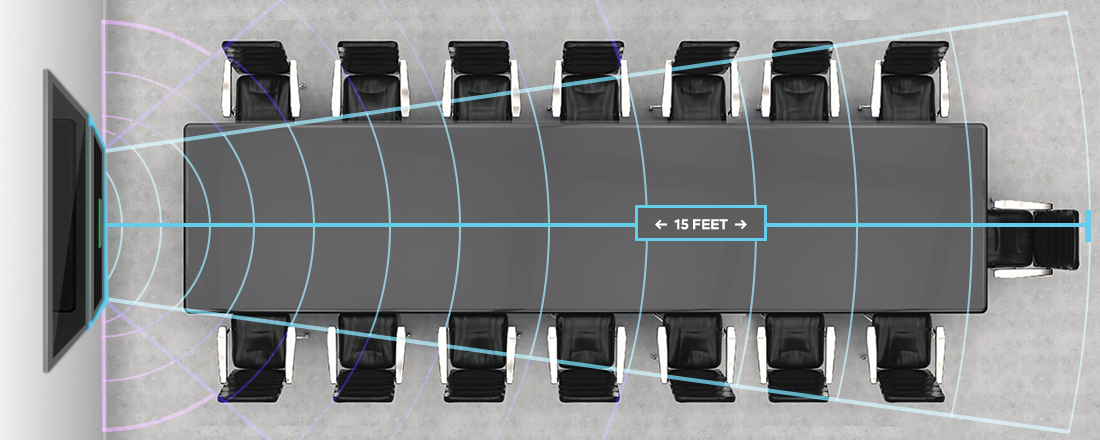 *** Note: The microphone pickup range may be less within rooms that have a highly reflective infrastructure (e.g., glass walls, metal furniture, open ceilings etc.) and/or above average ambient noise.
Crestron Flex B-Series
Dynamic light optimization, auto white balance, wide angle, people-counting and automatic lossless digital zoom intelligently frames around participants.
Crestron Flex B-Series
A sound solution for any room. Just connect via USB.
Crestron Flex B-Series
Installation
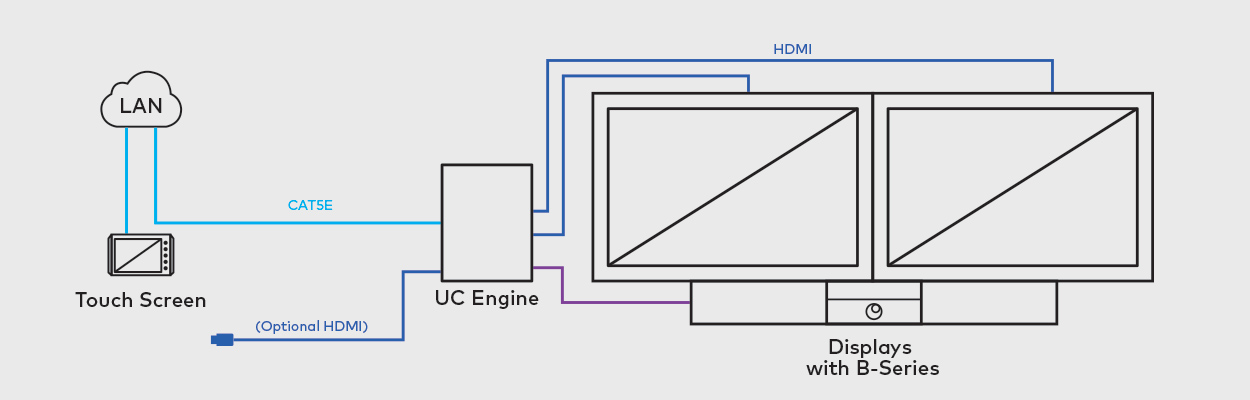 Crestron Flex B-Series
Single Display Conference System
Dual Display System
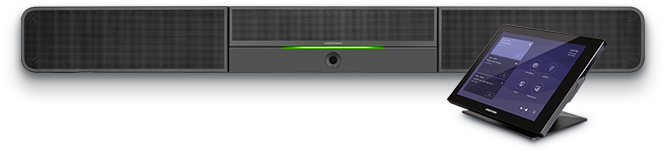 Native Room Systems
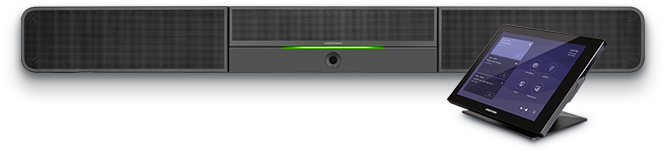 UC-B140-T
Single display video conference system w/ intelligent camera
UC-B160-T
Dual display video conference system w/ intelligent camera
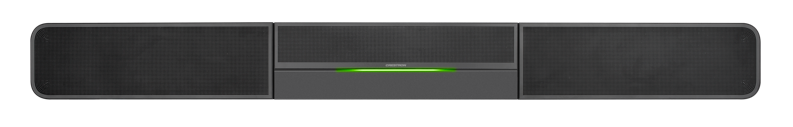 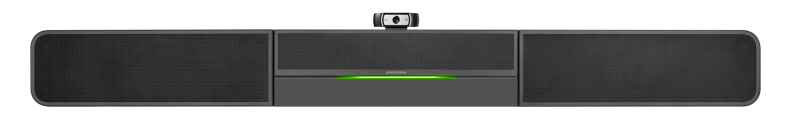 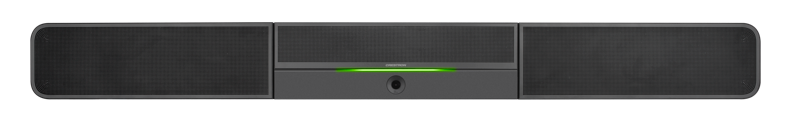 UC-SB1
Audio Conference Smart Soundbar
UC-SB1-AV
Video conference smart soundbar with HD camera
UC-SB1-CAM
Video conference smart soundbar with integrated, intelligent camera
BYOD Soundbars
Crestron Flex B-Series
Crestron Flex Smart Soundbars are available as a standalone USB option

Bring crystal clear audio and video to any space
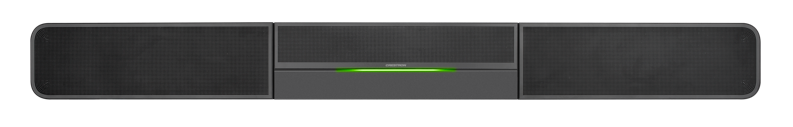 UC-SB1
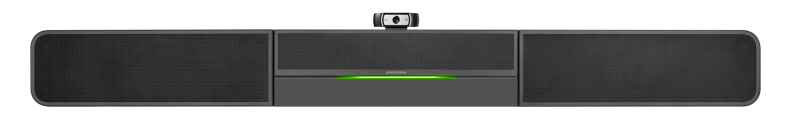 UC-SB1-AV
UC-SB1-CAM
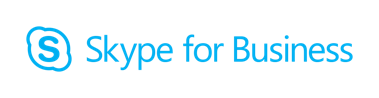 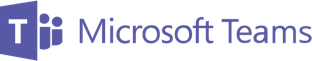 Crestron Flex C-Series
Crestron Flex C-Series
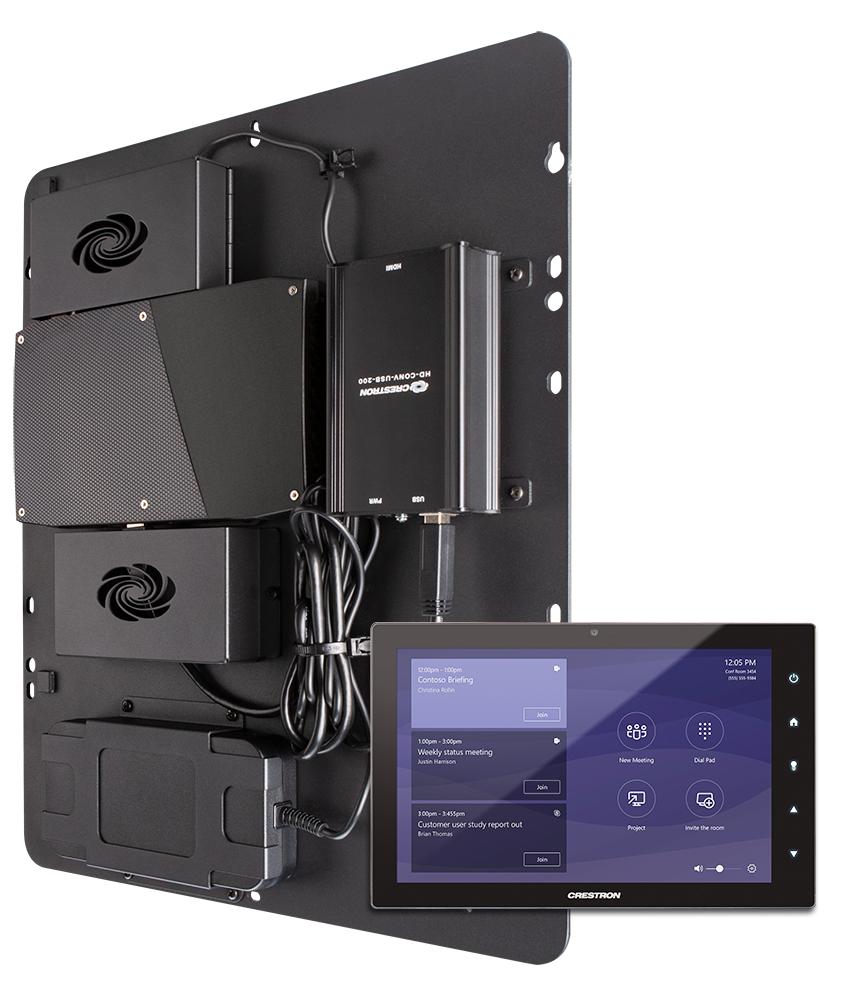 Simple, flexible solution for building customized systems for complex, demanding spaces of any size

Integrates with any existing room system to add native UC support
Call, collaborate, present, and video conference with one touch
Integrates with Audio, Video, Lighting, shades, and HVAC for one touch room control

Streamlined installation

Zero-touch provisioning and centralized management
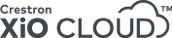 Native Room System
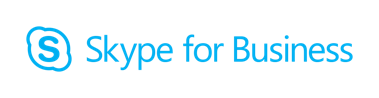 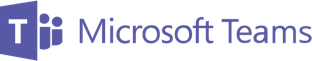 Crestron Flex C-Series
Turnkey

Supports spaces of any kind
Integrates with any existing system
Out-of-the-box functionality to implement Microsoft Teams and support any space
Crestron Flex C-Series
Bring the power of Microsoft Teams to any space.
Crestron Flex C-Series
Room Controls
Flex button connects to advanced video options and smart building ecosystems: 
Switch video
Adjust audio
Lower the shades
Set the lighting
Change the temperature
Crestron Flex C-Series
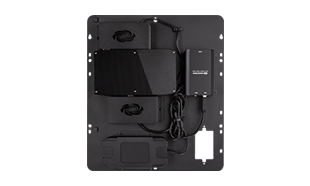 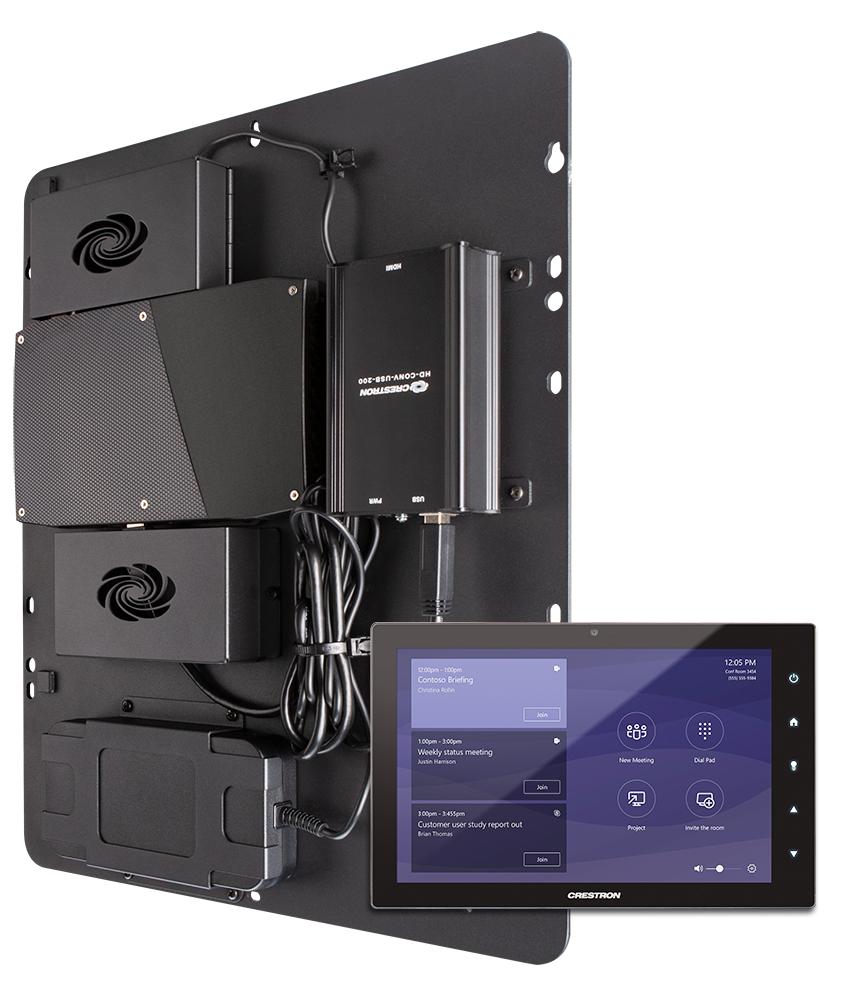 UC-BRKT-100-ASSY
Upgrade for existing Crestron rooms or Crestron Mercury® systems
UC-C160-T
Video conference integrator kit
Solutions for today, ready for the demands of tomorrow
w
Hosted on Microsoft Azure IoT platform and natively built into Crestron Flex solutions







Deploy quickly and securely
Manage remotely and proactively
Monitor instantly
Evolve confidently
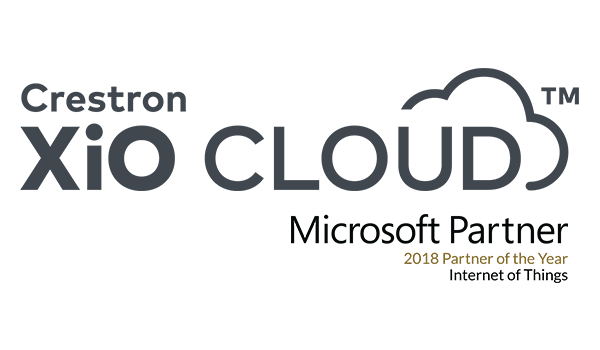 Solutions for today, ready for the demands of tomorrow
w
Committed to client and partner support

24/7
Local support, globally
“Always on” cloud-based management support
Support for every device, from oldest to newest
Enterprise-grade security
5-year warranty
Crestron Flex